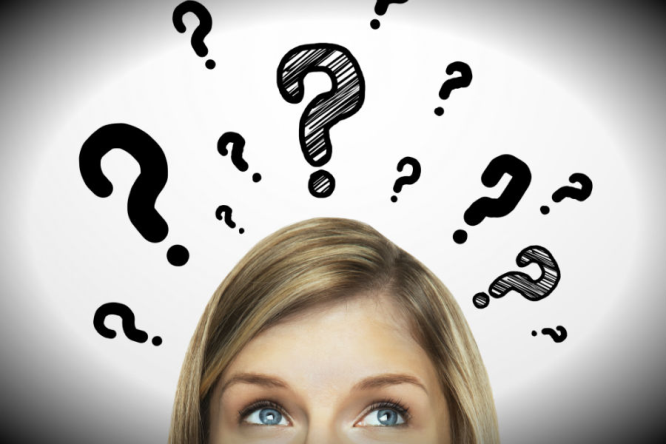 Nowe technologie
Wsparcie czy zagrożenie?


Paweł Szopiński
Poradnia Profilaktyki i Pomocy Rodzinie
Nowe technologie – czym są?
Nowe technologie to rozwiązania stosowanie w wielu dziedzinach techniki: biotechnologii, przemyśle, medycynie i wielu innych
Najczęściej utożsamiane są z rozwiązaniami, pojawiającymi się w obrębie telekomunikacji i informatyki, a zatem z komputerami, smartphonami, tabletami, konsolami do gier itp
Nowe technologie – nie takie nowe.
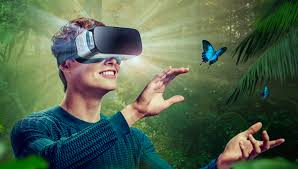 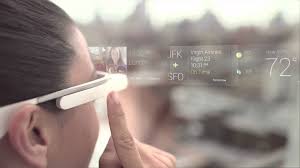 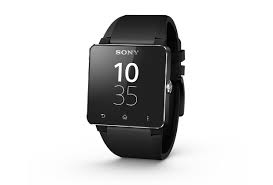 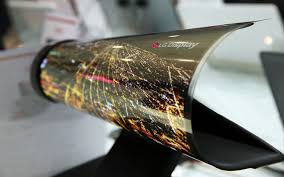 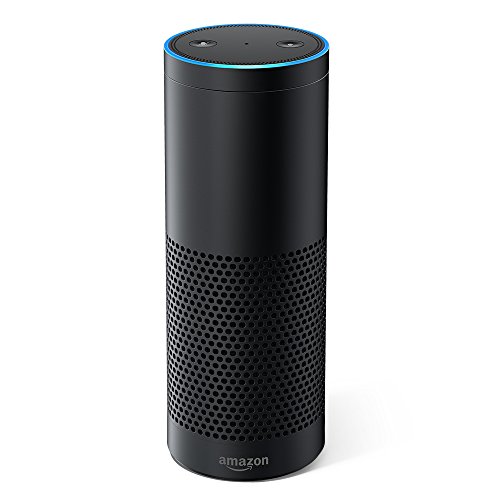 a
Nowe technologie -nowe standardy
Komputer, telefon, inne smart-urządzenia to nie tylko udogodnienia, z których decydujemy się korzystać bądź nie.
Usprawnienia technologiczne wykształciły nową płaszczyznę kultury, nowy poziom interakcji społecznych, nowe standardy niemalże każdej płaszczyzny codziennego życia
Rzeczywistość – nie ma wyboru.
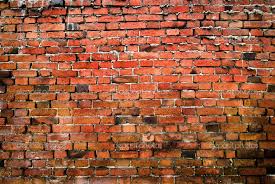 Marc Prensky
Twórca pojęć cyfrowi tubylcy, cyfrowi imigranci. Zajmuje się zastosowaniami nowoczesnych technologii w procesie kształcenia i wychowania.
Dzieci dorastają wśród nowoczesnych technologii – komputerów, smartphonów, Internetu. Generację, która wzrasta w takich warunkach Prensky określił mianem cyfrowych tubylców.
Osoby, których mózgi były już „ukształtowane” w momencie rewolucji technologicznej końca XX w. nazywa cyfrowymi imigrantami.
M. Prensky  uznał, że skoro mózgi cyfrowych tubylców kształtowały się pod wpływem innych bodźców, to powinny inaczej przetwarzać informacje. 
Jego hipotezę potwierdzili prof. Garry Small i dr Gigi Vorgana z Uniwersytetu Kalifornijskiego. Wykonali rezonans magnetyczny mózgu osobom biegle posługującym się komputerem i nowicjuszom. Eksperyment wykazał, że pod wpływem Internetu na stałe „przemeblowują się” obwody nerwowe w rejonie odpowiedzialnym za łączenie informacji i podejmowanie decyzji.    
Efekt ‘”przemeblowania”: szybciej podejmujemy decyzje i oceniamy informacje, wykonujemy kilka czynności jednocześnie, dostrzegamy więcej szczegółów i mamy doskonałą koordynację oko-ręka.
Homo digital – człowiek cyfrowy
Garry Small w swojej książce „iBrain: Surviving the Technological Alteration of the Modern Mind” twierdzi, że towarzyszy nam ewolucyjny przełom. Homo sapiens „ewoluuje” w „homo digital”.
Do funkcjonowania w społeczeństwie, zaspakajania swoich potrzeb, budowania i wyrażania swojej tożsamości potrzebujemy nowych technologii.
Wsparcie czy zagrożenie?
Niewątpliwie nowe technologie silnie oddziałują na kształtowanie, rozwój oraz funkcjonowanie osoby
Potencjalnie są silnym wsparciem
Można zaryzykować stwierdzeniem, że niekiedy, ich wykorzystywanie, jest wręcz koniecznością 
Jeżeli nie zaryzykujemy takim stwierdzeniem, to zjawisko implementacji nowych technologii możemy bezpiecznie nazwać racjonalnym działaniem na rzecz zwiększania wydajności naszych działań
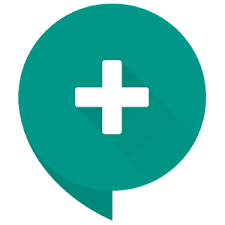 Nowe technologie mają korzystny wpływ na wydajność oraz czas pracy, nauki
Ułatwiają komunikację, potencjalnie sprawiają, że łatwiej oddziałujemy z innymi osobami, grupami
Mają korzystny wpływ na proces zapamiętywania i utrwalania wiedzy
Zwiększają naszą wrażliwość na szczegóły
Wiele subiektywnych korzyści
Jak wyobrażamy sobie młodego człowieka korzystającego z tych wszystkich „ dobrodziejstw”?
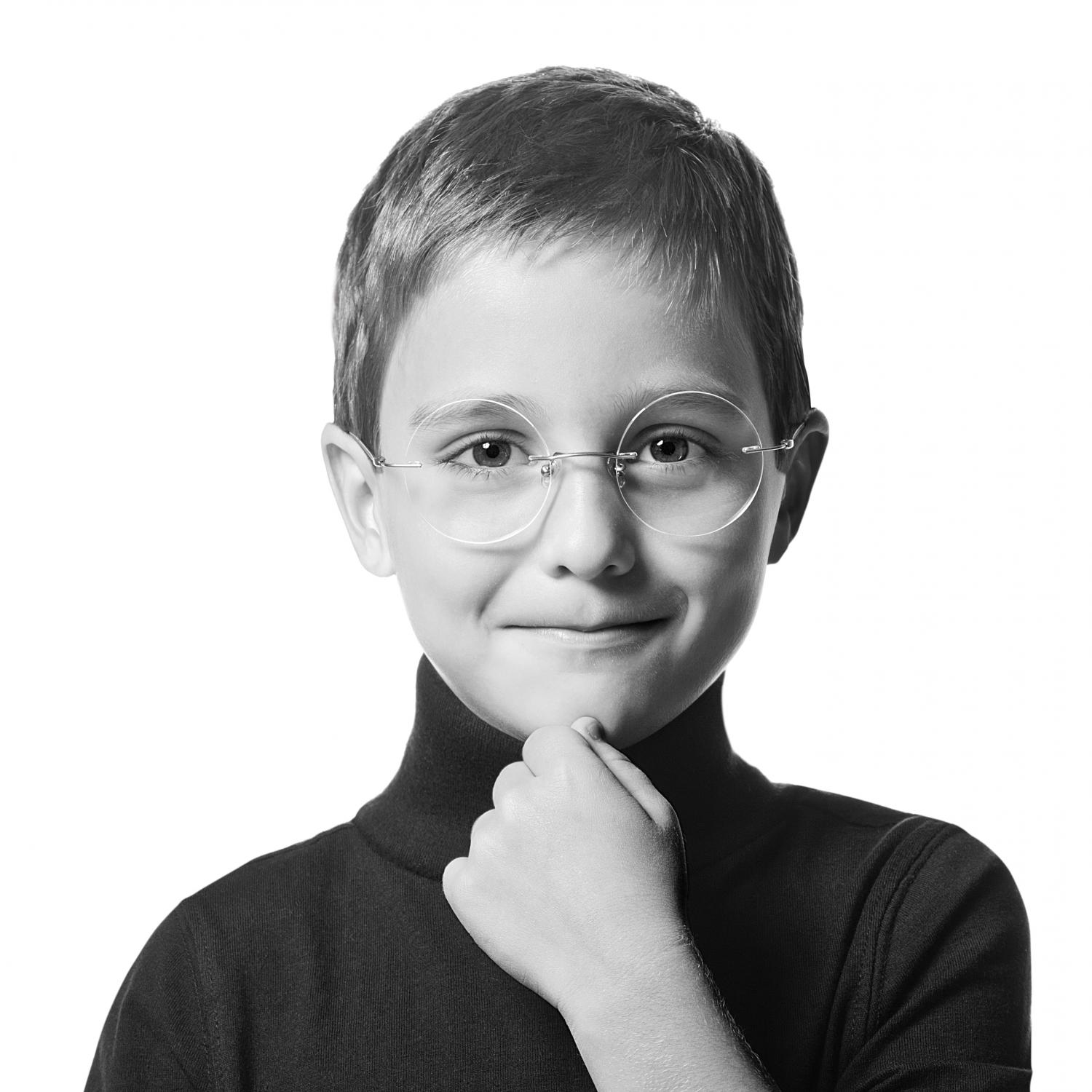 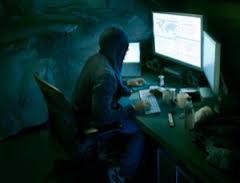 Skąd takie skojarzenia – badania w Bydgoszczy.
W 2013 roku PTZN Bydgoszcz przeprowadził pilotażowy projekt „Spotkajmy się w Realu”, w którym wzięło udział około 2500 uczniów. 
W śród uczniów przeprowadzono ankiety, których wyniki obrazują model korzystania z komputera przez młodzież. 
Z pracy warsztatowej wynika, iż wyniki są zaniżone
Jak często młodzież korzysta z komputera…
Ile czasu młodzież poświęca przed komputerem w ciągu dnia…
Na co młodzież poświęca czas przed komputerem…
Jak często młodzież gra w G R Y…
Wsparcie czy zagrożenie?
Problem nadużywania komputera zaczyna się wówczas, kiedy komputer zaczyna pochłaniać coraz więcej czasu (np. osoby spełniające kryteria uzależnienia spędzały przy komputerze 38-40 godz. tygodniowo), a jednocześnie jest używany w celu nagradzania siebie, odprężenia się,  „odreagowania” czy ucieczki od codzienności.
Zagrożenia związane nadużywaniem komputera
Problemy fizyczne,
Izolacja,
Odrealnienie świata,
Agresja,
Obniżenie wyników na nauce,
Fobia szkolna,
Chroniczne zmęczenie,
Pogorszenie relacji z bliskimi,
Zaniedbywanie obowiązków,
Utrata innych zainteresowań,
Problemy adaptacyjne,
Zaburzony rozwój umiejętności społecznych,
Zaniedbywanie obowiązków szkolnych,
Koncentracja życia wokół komputera.
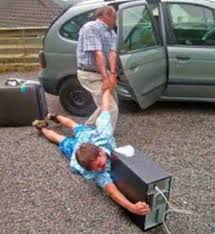 Czynniki zwiększające prawdopodobieństwo nadmiernego korzystania z nowych technologii
Brak alternatywnych zajęć,
Krytyczny obraz siebie (niska samoocena),
Potrzeba akceptacji,
Potrzeba bycia ważnym,
Chęć przynależenia do grupy,
Chęć ucieczki od problemów,
Potrzeba sukcesów ( szkolnych, sportowych, towarzyskich)
Brak kontroli rodziców,
Korzyści i zagrożenia jako sytuacja ryzykowna.
W związku z pojawianiem się nowych technologii, pojawiają się nowe potrzeby, nowe mechanizmy naszego działania, nie można jednak zapomnieć, że szereg „starych” potrzeb jest nadal aktualny i konieczny no prawidłowego rozwoju oraz funkocjonowania.
Obecność nowych technologi, ze względu na dwojaki charakter, stają się sytuacją ryzykowną.
Ryzyko to zachowania z pogranicza: przyjemności, zagrożenia, wyzwania i niepewności, gdzie efektem może być korzyść lub strata.
Tak różne, a tak podobne
Mimo odmiennego bodźca uzależniającego,  zarówno etapy rozwoju uzależnienia jak i mechanizmy jego powstawania są niemal identyczne
W obu wypadkach możemy mówić o procesie rozwoju uzależnienia
Zarówno w wypadku uzależnień od substancji, jak i od zachowań, kluczową rolę odgrywa kondycja bio-psycho-społeczna
Fazy rozwijania się uzależnienia
Faza eksperymentowania
Faza nadużywania(używania problemowego)
Faza uzależnienia
Faza eksperymentowania
Jedno- lub kilkakrotny kontakt z substancją/zachowaniem nie jest jeszcze fazą eksperymentowania – nie oznacza to, że należy takie sytuacje bagatelizować
Nie ma określonej częstotliwości ani czasu trwania kontaktu z bodźcem
Istotny jest STOSUNEK osoby do bodźca uzależniającego
EKSPERYMENTOWANIE opiera się na elemencie poznawczym: CIEKAWOŚCI
Faza eksperymentowania – dwa scenariusze
Mimo ciekawości, osoba nie kontynuuje używania, bądź go nie rozpoczyna ze względu na wiedzę o konsekwencjach – pozytywny aspekt motywu ciekawości
Mimo racjonalnym przesłankom, ktoś nie radzi sobie ze swoją ciekawością- może świadczyć to o kłopotach w sferze emocji – „ciekawość przejmuje władzę” nad jego postępowaniem
Faza nadużywania
Istotne w fazie nadużywania jest to, że pociąga za sobą różnego rodzaju problemy: w pracy, w domu, w życiu osobistym, rodzinnym, w społecznym funkcjonowaniu itd.
Nadużywanie nie powinno być mylone z nadużyciem
Związane jest z wprowadzeniem względnej stałej relacji do bodźca, które niesie ze sobą konsekwencje dla użytkownika oraz jego otoczenia
Faza nadużywania
Znaczenia nabiera aspekt ilościowy – można go z łatwością uogólnić( „dużo”, „często”)
Brak reakcji w fazie nadużywania „prędzej czy później” kończy się rozwinięciem uzależnienia
Mechanizmy: regulacji uczuć, iluzji i zaprzeczeń, rozpraszania JA( dobry i zły JA, „potężny i upadły JA”)
Mechanizmy zaczynają dominować w fazie nadużywania, intensyfikują się wraz z rozwojem uzależnienia
Faza uzależnienia
to nabyty stan zaburzenia zdrowia psychicznego albo psychicznego i fizycznego, który charakteryzuje się okresowym lub stałym przymusem wykonywania określonej czynności lub zażywania psychoaktywnej substancji.
Rzeczy, o których powinniśmy pamiętać.
Poziom kompetencji dziecka w kontekście używania nowych technologii jest bezpośrednio zależny od poziomu zaangażowania rodzica( osób dorosłych) w proces kształtowania adekwatnych kompetencji.
Stawia to przed osobami dorosłymi wyzwania poznania „świata młodych”.
Świat młodych
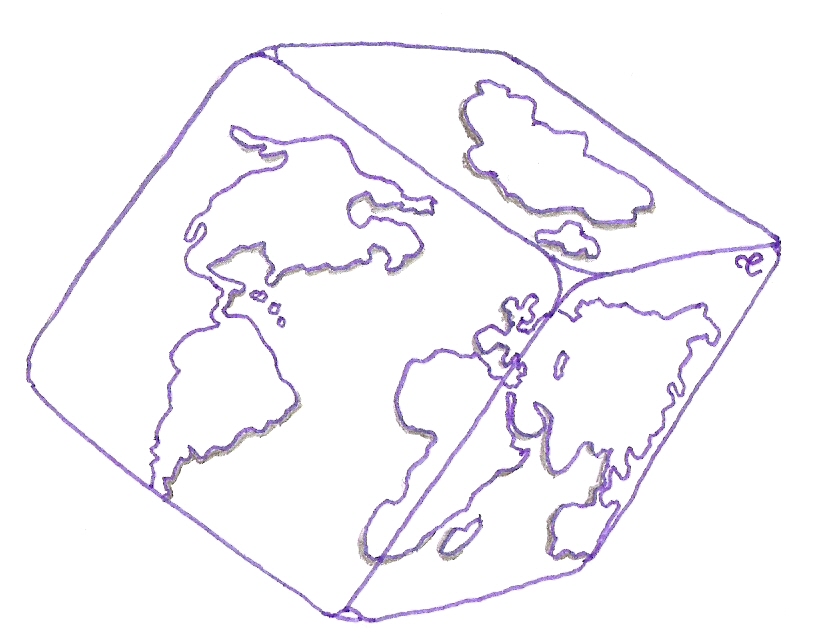 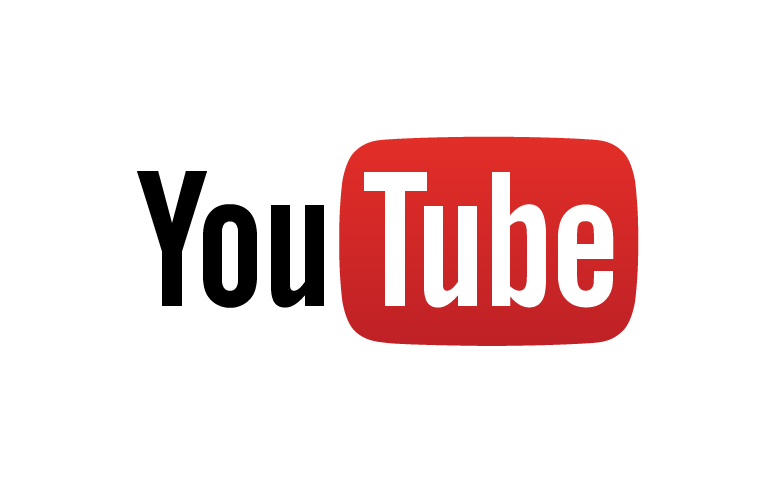 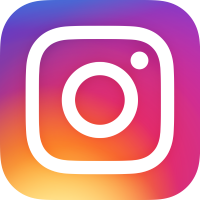 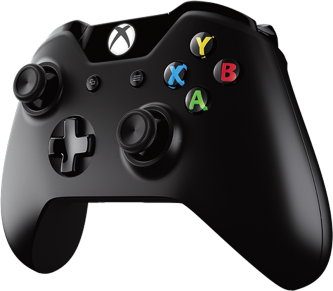 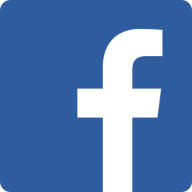 Świat gier
Potężny rynek, przewiduje się, że w 2019 zrówna się z rynkiem filmowym( o znacznie dłuższej historii), ma osiągnąć wartość roczną przekraczającą 100 mld dol.
PC: 0,9 (sprzedaż detaliczna) + 35,5 mld (dystrybucja cyfrowa)
Konsole stacjonarne: 14 + 15 mld
Konsole przenośne: 1,7 + 0,7 mld
Urządzenia mobilne: 35 mld
Całkowita wartość rynku gier: 102,7 mld dolarów
Jeden z najprężniej wzrastających rynków
Wyłączając gry mobilne oraz przeglądarkowe, każdego roku pojawia się średnio 1500 nowych gier wideo.
Nie ma możliwości, by poznać wszystkie gry.
PEGI
Ogólnoeuropejski system klasyfikacji gier (Pan-European Game Information, PEGI) to system ratingu wiekowego stworzony w celu udzielenia rodzicom w Europie pomocy w podejmowaniu świadomych decyzji o zakupie gier komputerowych.
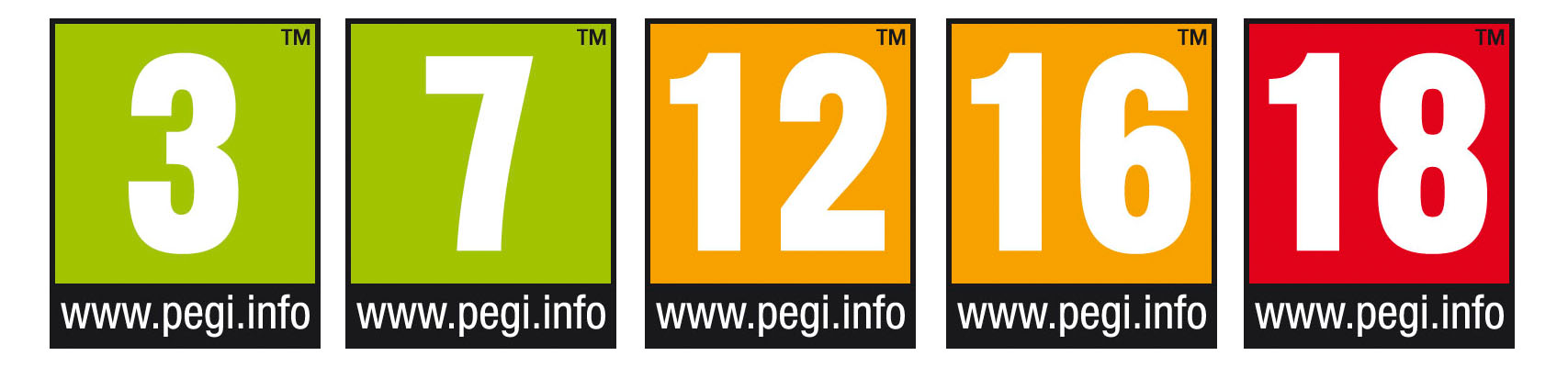 Kryteria PEGI
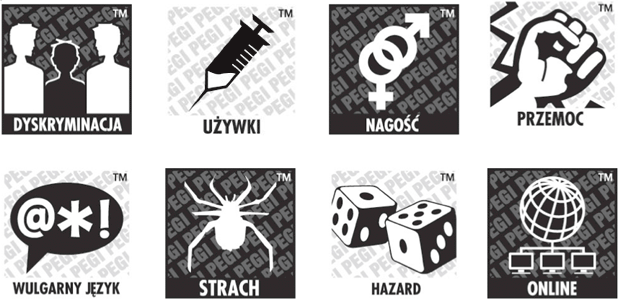 GTA V
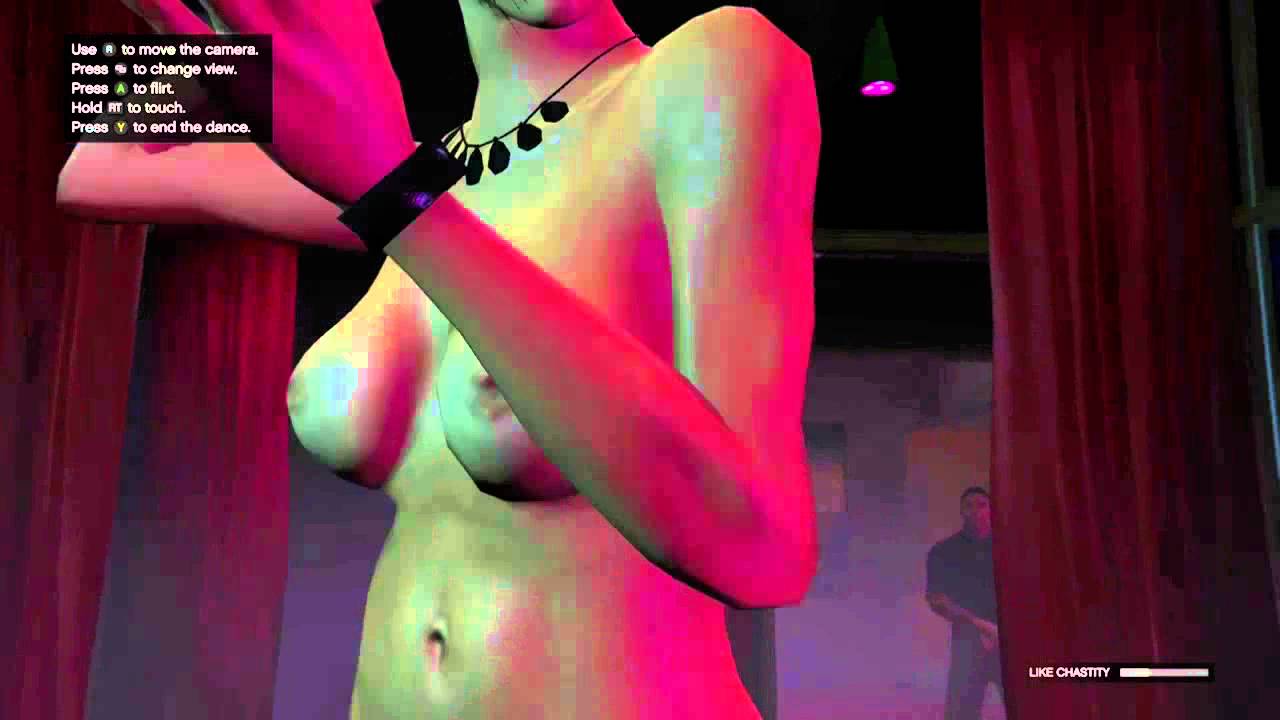 POSTAL 2
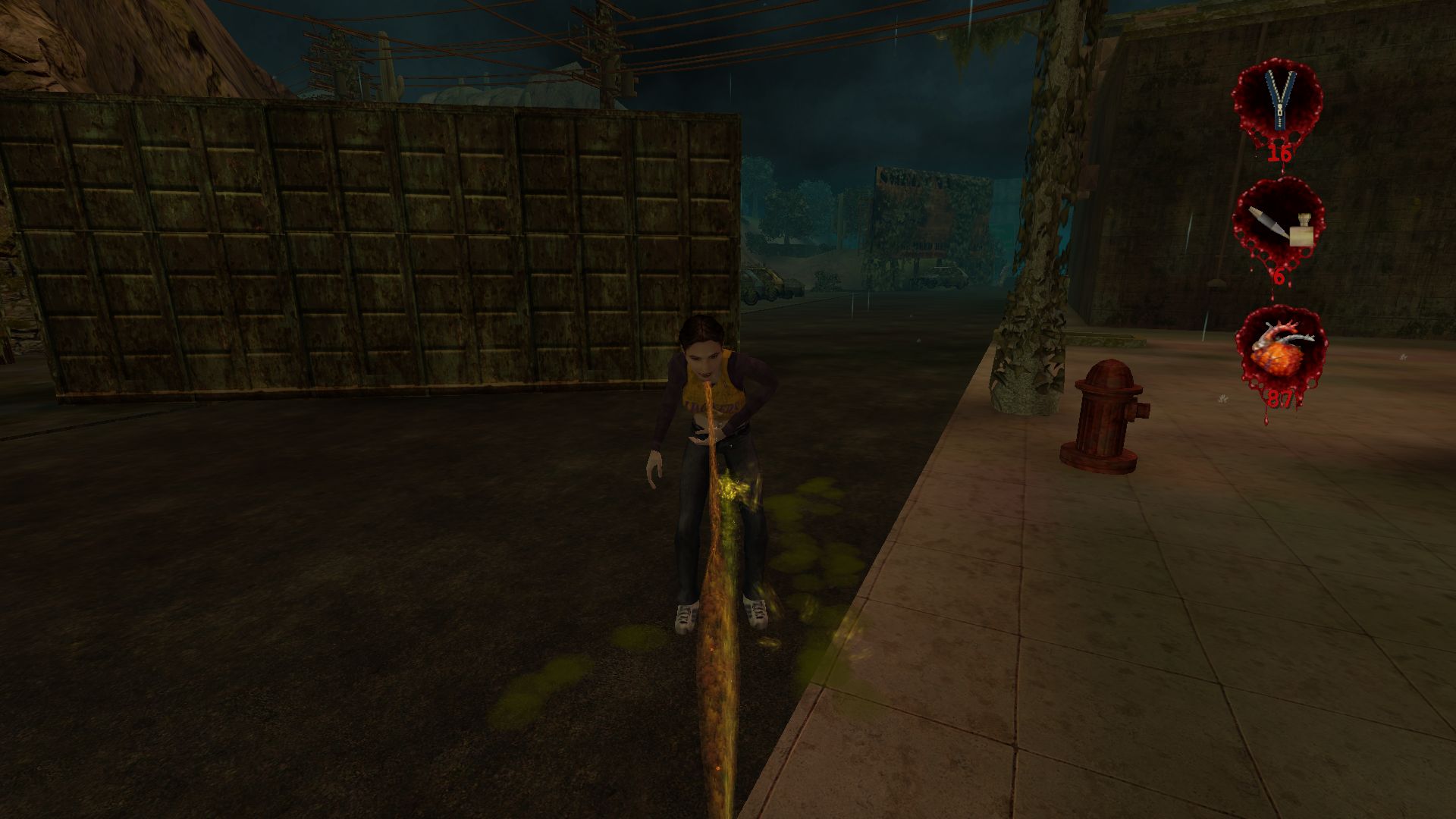 MANHUNT 2
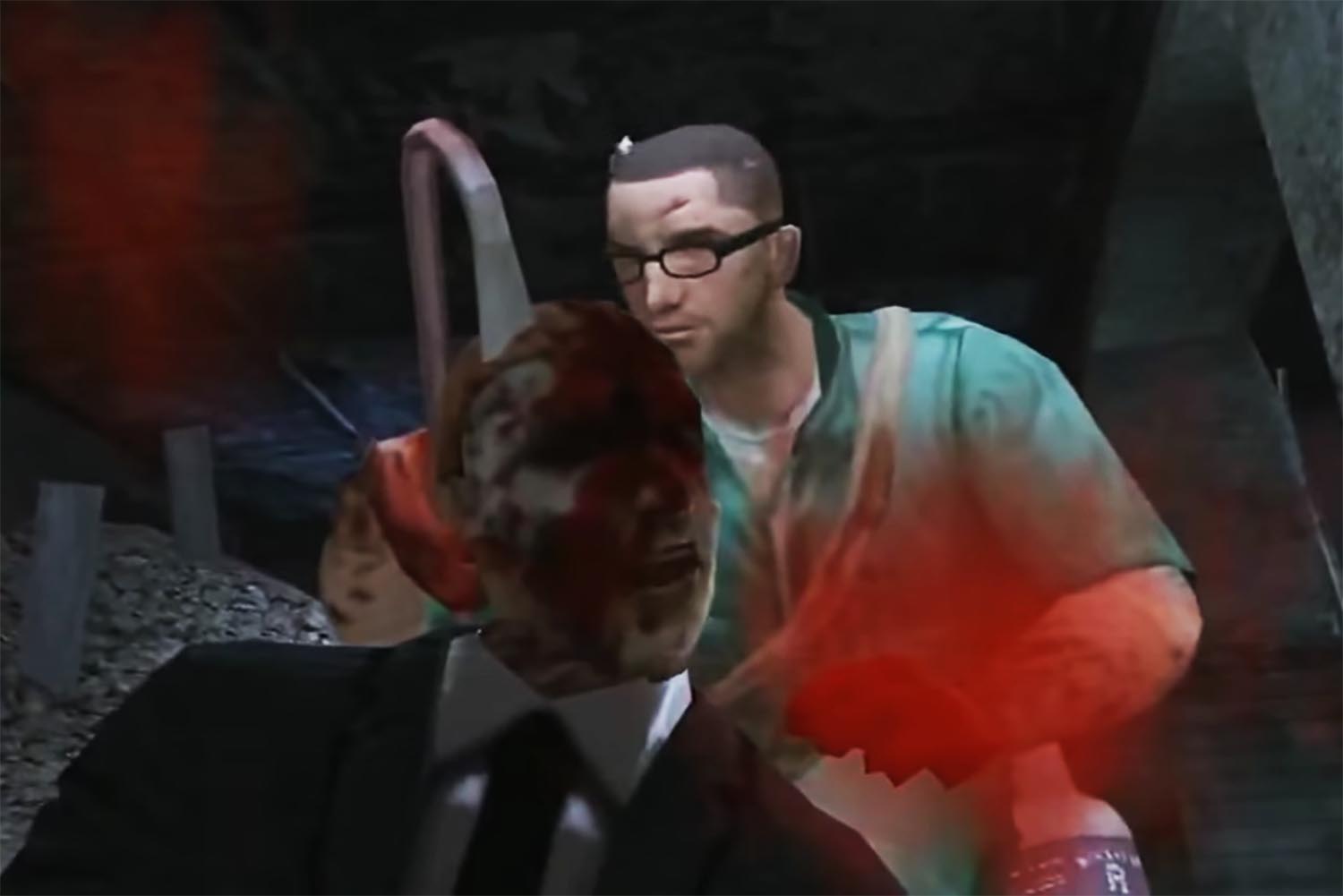 Mortal Kombat
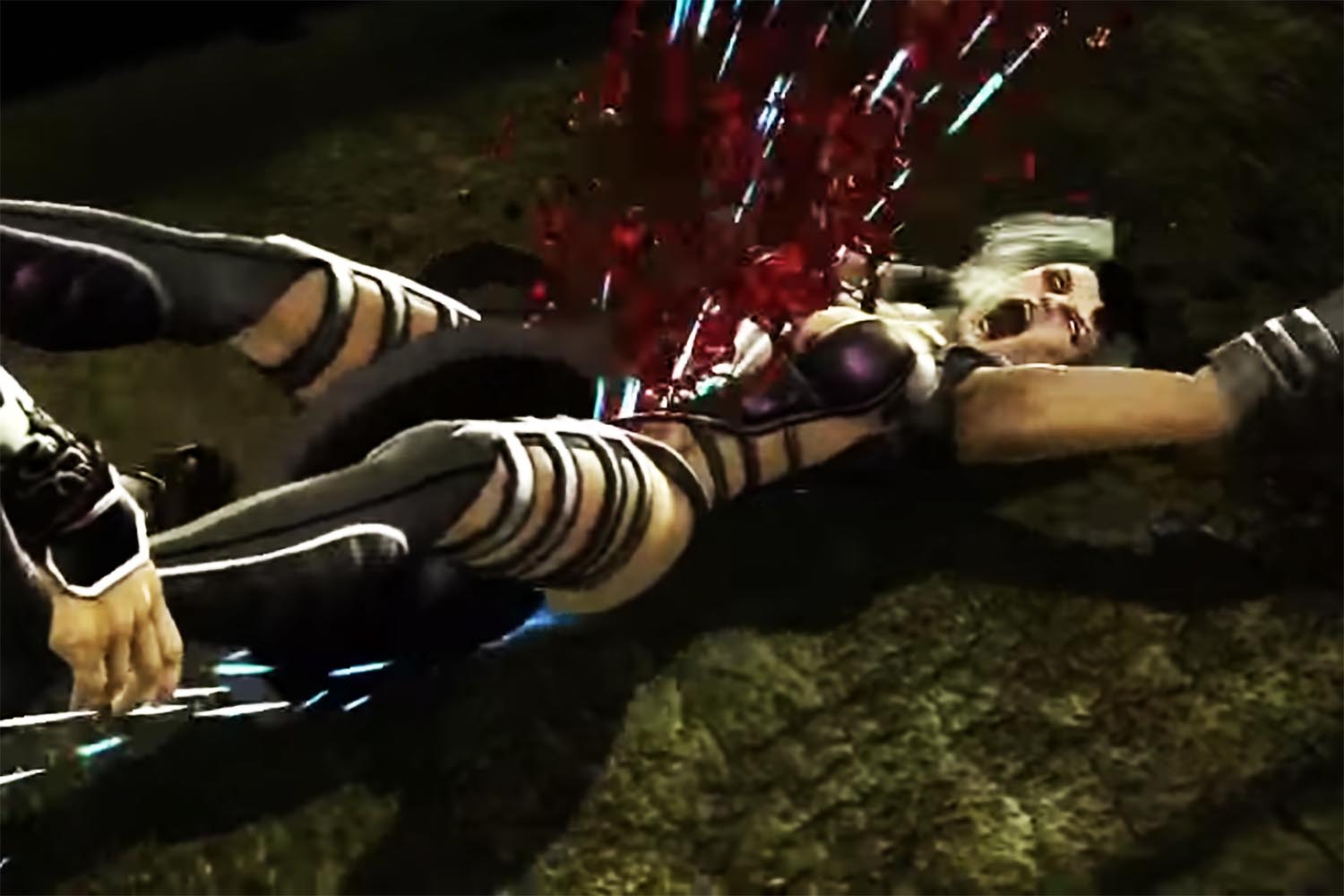 Nowy świat – świat, który wywraca wartości
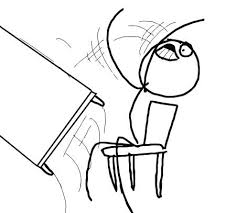 „Nastolatkowi ciężko żyć w miejscu, gdzie wszystko jest powywracane”
„Pajęczyna marzeń”program edukacyjny dla uczniów
Program "PAJĘCZYNA MARZEŃ" skierowany jest bezpośrednio do uczniów szkół podstawowych. Obejmuje warsztaty edukacyjno-profilaktyczne dla dzieci klas III-VI szkół podstawowych na terenie województwa kujawsko-pomorskiego.Celem programu jest zachęcenie dzieci do aktywnego spędzania czasu wolnego poza ekranem komputera oraz ukazanie negatywnych następstw nadmiernego korzystania z komputera, Internetu, gier sieciowych i portali społecznościowych, a także wzmocnienie ich czynników chroniących jakim są: - poznanie korzystnych aspektów korzystania z Internetu  - poznanie zagrożeń wynikających z bycia w "sieci" - kształtowanie umiejętności korzystnego szukania informacji w Internecie - nabycie umiejętności rozpoznawania zagrożeń związanych z Internetem  - nabycie umiejętności pozytywnego korzystania z "sieci"
„ Pajęczyna marzeń”
Program jest realizowany przez Polskie Towarzystwo Zapobiegania Narkomanii Oddział w Bydgoszczy na zlecenie Krajowego Biura ds Przeciwdziałania Narkomanii.Program jest BEZPŁATNY - dofinansowany z Funduszu Rozwiązywania Problemów Hazardowych Pozostających w Dyspozycji Ministra właściwego ds Zdrowia.
Zgłoszenia
www.ptzn.org.pl

ptznbyd@op.pl
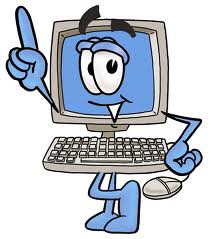 Dziękuje!
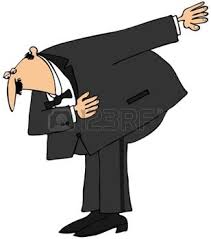